CYFLEX6.3.0 Features & Updates
By:  Your Transportation Laboratories Partners
October 15th, 2018
[Speaker Notes: PRESENTER: MVH]
OVERVIEW
www.cyflex.com – Additional Presentation
New Gantner & Snapio Drivers 
New Modbus driver – how to install and configure
New Ethercat driver – devices it supports
Compressed History  - frequency driven – tunable
System Status Log – what it logs – how to retrieve information – where installed
Error manager database – how does it differ from old method
gp_test improvements – finer time resolution – new keyword @CHAIN_EVENTS
64-bit OS – Additional Presentation
Phased timers – Additional Presentation
user control tasks 
Changes to New engine array variables (units variable by member) 
ESVD feature changes
QT5 – Additional Presentation
ODOR (mercaptan) composition members and related handling.
[Speaker Notes: PRESENTER: MVH]
Gantner and Snapio Driver Improvements
Reduced latency between CyFlex and the driver analog inputs

Removed hard limits in our Snapio driver 

Gantner and Snapio drivers no longer rely on timer events. Direct signaling is now used.

Snapio is now about 47% faster

Gantner is now about 54% faster.

Nothing must be done by the user, the improvements are on by default

User may want to update 'ao_transfer' and 'do_logi_xfer' in their go scripts to make sure they run as fast as 'ai_transfer'
[Speaker Notes: PRESENTER: MVH]
New Modbus driver
New driver using the modbus protocol

Unlike 'gmodbus', this new task has all the benefits of a CyFlex driver. Such as calibration tables

Has both serial and TCP interfaces

Same setup as other CyFlex drivers, such as Gantner and Snapio
[Speaker Notes: PRESENTER: MVH]
New Ethercat driver
New driver using the ethercat protocol

Faster than general TCP/IP

Useable by new Gantner stations

Many new devices adding this protocol
[Speaker Notes: PRESENTER: MVH]
COmpressed History
Data collection rates are greatly reduced, thereby reducing disk activity and disk size requirement

Collection rate is controlled by frequency of variable change, but limited by user tunable parameters

Collection rate for integer variables also frequency limited
[Speaker Notes: PRESENTER: MVH]
CYFLEX SYSTEM STATUS LOG
A set of  applications for collecting data on CyFlex applications and the hardware at each cell.  

The collected data is upload hourly to a Cummins database. 

Data collected:
When a Go is started            
Watchdog triggered by application 
When a system is rebooted
When an application or script is started
Specfiles read
Hardware Configuration
  
The data is used to identify problems or improvements.
[Speaker Notes: PRESENTER: MVH]
Error manager database
The error manager has been modified to use a local database

Errors from past go's can be recovered

Better potential for filtering errors in the future

Potential for new applications with better integration
[Speaker Notes: PRESENTER: MVH]
Test Scheduler (gp_test)
Timer resolution was 10[ms] in 6.2.x.   In 6.3.x, timer resolution will be 10[ms] or WARP interval, whichever is faster

New @CHAIN_EVENTS keyword has been added to support features similar to @FUEL_READING_SYNC, but in test modes that are not taking a fuel reading
[Speaker Notes: PRESENTER: MVH]
New engine and user control tasks
Separate programs for engine and user control loops
Each user loop is maintained with a separate instance of the program
No program is suspended when the specification files are processed

Control programs are launched automatically by the user and engine control specs programs

All specifications use keyword format

All previous control commands are supported plus more
[Speaker Notes: PRESENTER: MVH]
New engine and user control tasks
Almost all inputs can now be values, labels, or expressions

Once internal values are now live and can be read and changed on the fly – caution advised

Programs are in use at TRP Labs and in beta testing at Cummins
[Speaker Notes: PRESENTER: MVH]
New control Display task
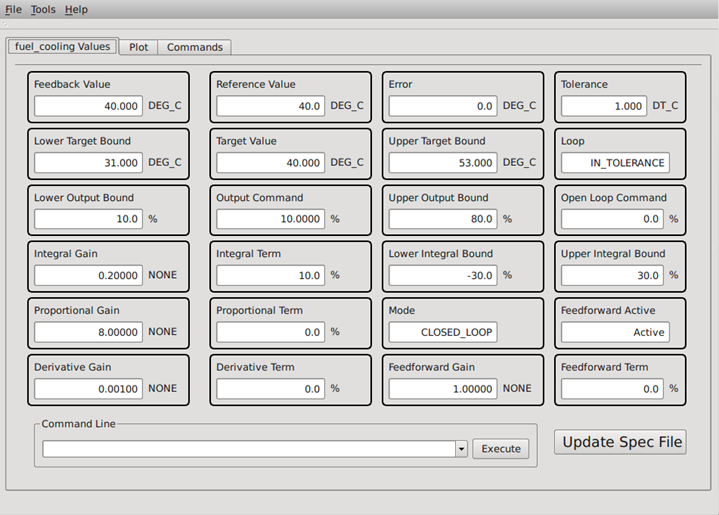 A new QT based control display shows important values
All input values can be changed from the screen

Gains can be updated on the fly

New gains can be written to the disk along with comments and a log book entry

Loop auto-tuning in beta testing

The display can be easily modified per user feedback
[Speaker Notes: PRESENTER: MVH]
New control Display task
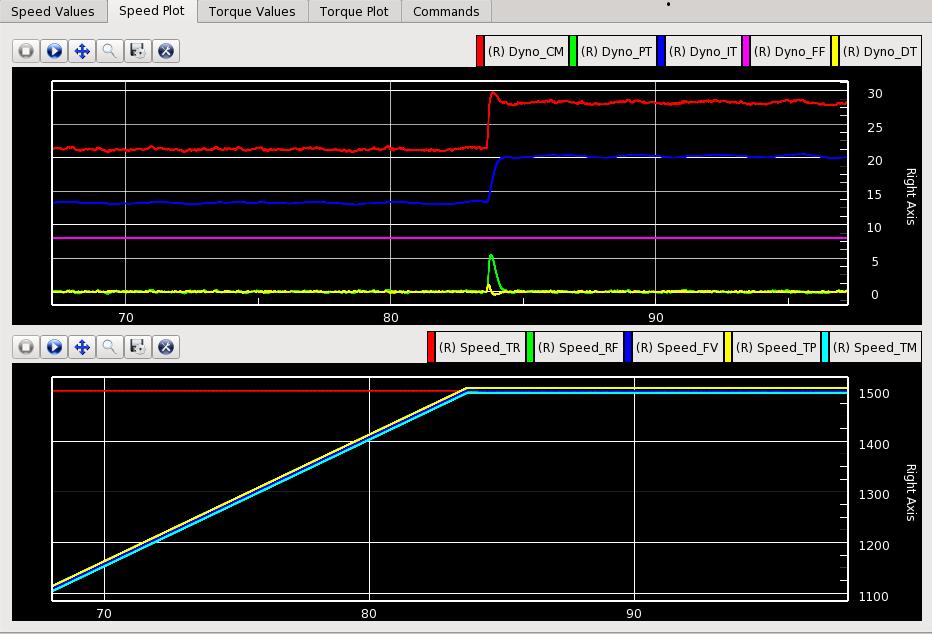 A new QT based control display shows real time plots

All terms, commands, target, and reference displayed

The upper and lower tolerance values are always shown to easily judge quality

Scaling is automatic, so nothing is lost from sight
[Speaker Notes: PRESENTER: MVH]
Changes to array variables
All elements of an array variable had to have the same units in earlier versions

Each element can have different units in 6.3 but all are initialized the same

Use sarru to change the units for an individual element
Example => sarru my_arr:4 psi
[Speaker Notes: PRESENTER: MVH]
ESVD fUture changes
Array variables can be created for all values in cvs_specs.dat

New versions of TCA and ECG are coming

Changes are in progress for TRS (Test Request Suite)
Pacing of development is determined by Cummins
[Speaker Notes: PRESENTER: MVH]
ODOR (mercaptan) composition members
Mercaptan odor measurement device now supported
Monitors the following components
Hydrogen Sulfide
Methyl Mercaptan
Ethyl Mercaptan
Dimethyl Sulfide
2-Propyl Mecaptan
Butyl Mercaptan
Methyl Ethyl Sulfide
1-Propyl Mercaptan
2-Butly Mercaptan
Diethyl Sulfide
TetraHydroThiophene
Components added to the CyFlex composition variable structure
[Speaker Notes: PRESENTER: MVH]
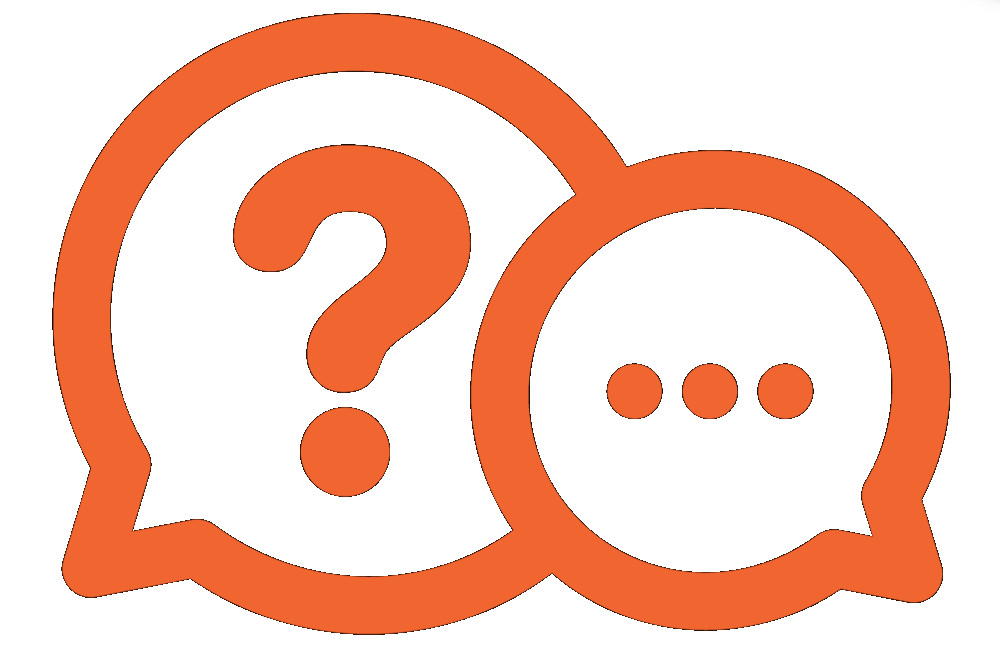 QUESTIONS         & ANSWERS
END